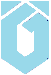 Latein 9b								23/03/2020   RCS
nd 1
Das passiert heute
Besprechung der Übungen zum PFA
Das Gerundium
Aufgaben für den 23. März 2020
Arbeitsübersicht:
Vergleichen Eurer Übersetzung der PFA-Sätze
Vorletzte Grammatik-Einheit: Das Gerundium
Übungen zum Gerundium

Ich wollte erst mit Caesar weitermachen, aber das verschieben wir lieber auf die Zeit, wenn wir uns wieder näherkommen dürfen und ich besser helfen kann. Daher kommen diese Woche noch zwei letzte Grammatikeinheiten. Die könnt Ihr besser alleine hinbekommen.
Dann habt Ihr das wenigstens geschafft…
Übungssätze  Aufgabe zu heute!
Quintus Flaviam liberaturus in Galliam properat. 

	Hier liegt ein PC (Participium Coniunctum) vor, das man wieder auf fünf Arten 	übersetzen kann:

wörtlich: Der Flavia befreien wollende Quintus eilt nach Gallien.
		(Der die Absicht, Flavia zu befreien, habende Quintus eilt nach Gallien.)

Rel.-Satz: Quintus, der Flavia befreien will, eilt nach Gallien. 	

Beiordnung: Quintus will Flavia befreien und deshalb eilt er nach Gallien.

Konj. Nebensatz: Quintus eilt nach Gallien, weil er Flavia befreien will (die Absicht hat, 	  	    Flavia zu befreien).

Subst.-Präp.: Wegen seines Begehrens, Flavia zu befreien, eilt Quintus nach Gallien.
  Maciej-Variante: Trotz seines Begehrens, Flavia zu befreien, eilt Quintus nach Gallien.
Übungssätze  Aufgabe zu heute!
(2) Quintus sperat se Flaviam inventurum esse.

AcI mit Infinitiv Futur:
 	Quintus hofft, fass er Flavia finden wird.
Übungssätze  Aufgabe zu heute!
(3) Quintus et Flavia in Circum Maximum eunt spectacula visuri.

PC, geht auf fünf Arten wie bei Satz (1):

Die das Spektakel anschauen wollenden Quintus und Flavia gehen in den Circus Maximus.
Quintus und Flavia, die das Spektakel anschauen wollen, gehen in den Circus Maximus.
Quintus und Flavia wollen das Spektakel anschauen, und deshalb gehen sie in den Circus Maximus.
Weil Quintus und Flavia das Spektakel anschauen wollen, gehen sie in den Circus Maximus.
Aufgrund des Spektakelsehenwollens (furchtbar!) gehen Quintus und Flavia in den Circus Maximus.
Übungssätze  Aufgabe zu heute!
(4) Quintus invenit Flaviam dominae crines posituram1.

Wieder ein PC:

Quintus findet die das Haar der Herrin zu frisieren beabsichtigende Flavia.

Quintus findet Flavia, die das Haar der Herrin zu frisieren beabsichtigt.

Flavia beabsichtigt, das Haar der Herrin zu frisieren, und dabei findet Quintus sie.

Als Flavia das Haar der Herrin zu frisieren beabsichtigt, findet Quintus sie.

Beim Geradeanfangenwollen mit dem Frisieren der Herren findet Quintus Flavia.

1 crines ponere - frisieren
Das sind jetzt alles wörtliche Übersetzungen, die nicht wirklich toll sind!
Übungssätze  Aufgabe zu heute!
(5) Quintus litteras scripturus erat, cum frater Flaviae venit. 
 
Prädikatsnomen:
Quintus ist gerade im Begriff, einen Brief zu schreiben (will gerade einen Brief schreiben), als der Bruder von Flavia kommt.
Übungssätze  Aufgabe zu heute!
(6) Orgetorix ad Casticum adit persuasurus, ut regnum in sua civitate occuparet.

PC (und ganz ehrlich: Das wörtliche ist einfach nur schauerlich!):

Der Casticus dazu überreden wollende, dass er die Herrschaft in seinem Stamm übernimmt, Orgetorix geht zu diesem hin.

Orgetorix, der Casticus dazu überreden will, dass er die Herrschaft in seinem Stamm übernimmt, geht zu diesem hin.

Orgetorix will Casticus dazu überreden, dass er die Herrschaft in seinem Stamm übernimmt, und deshalb geht er zu diesem hin.

Orgetorix geht zu Casticus, weil er ihn überreden will, dass er die Herrschaft in seinem Stamm zu übernehmen.

Wegen des Plans, Casticus dazu zu überreden, dass er die Herrschaft in seinem Stamm übernimmt, geht Orgetorix zu diesem hin.
Übungssätze  Aufgabe zu heute!
(7) Hannibal iurat se Romanos semper osurum2 esse.

Zuletzt noch ein kleiner Infinitiv:

Hannibal schwört, dass er die Römer immer hassen wird.

2 odisse, odi, osurus – hassen
Das Gerundium
Vergleiche mit dem englischen „Gerund“!
Beim Gerundium handelt es sich um die Substantivierung eines Verbs, wie wir sie auch im Deutschen kennen (das Hören, das Sehen, das Tanzen).
Das Gerundium gibt es nur im Singular und es hat nur die maskulinen Endungen der o-Deklination. Im Nominativ ist es mit dem Infinitiv Präsens identisch. Gebildet wird es folgendermaßen:
Wortstamm   +   - nd -  + Endung
 
Beispiele: amare: ama – nd – i,  delere: dele – nd – i, agere: age – nd – i.
 
Bei der i-Konjugation noch ein „e“ vor dem „nd“ eingeschoben, 
bei der gemischten Konjugation kommt noch ein i dazu: 
 
Beispiele: audire: audi – end – i, cupere: cup – i – end – i.
Fülle jetzt die Tabelle auf dem Arbeitsblatt aus! Klicke erst danach weiter!
Tabelle wirklich ausgefüllt?
Okay, dann weiterklicken!
legendo
legendum
legendo
legendi
Wann man das Gerundium benutzt, sieht man an den folgenden Beispielen (steht auch alles auf dem Zettel):
Wie bei den kursiven Sätzen zu erkennen ist, kann man außer im Ablativ jedes Gerundium in einen erweiterten Infinitiv mit „zu“ umwandeln („zu lesen“, „um zu singen“, „zu kämpfen“). Insofern sollte die Übersetzung auch nicht zu schwer fallen.
Zum Merken der Übersetzungsmöglichkeiten gibt es einen (saudummen) Spruch:
Es klappt am eND fast immer ZU;
	beim Ablativ kommt man mit DURCH durch;
	steht IN dabei, nimm BEI.
Auf dem Zettel sind jetzt noch Übungssätze, die bis morgen bitte zu erledigen sind!
ENDE!